Public Finance SeminarSpring 2019, Professor Yinger
Tax Competition
Tax Competition
Class Outline

Introduction

Conceptual Issues

Recent Studies
Tax Competition
Introduction

In a federal system like ours, the actions of one government are not independent of the actions of other governments.  

This rule applies not only to the obvious case—intergovernmental aid—but also to decisions that do not involve any direct connection between governments.

Governments’ spending decisions are influenced by the spending decisions of their neighbors (or other jurisdictions with which they compare themselves).
 
This issue has already appeared as a guide to the choice of instruments for several studies, including Bill’s and my work on school districts in New York.
Tax Competition
Introduction, Continued

A government’s taxing decisions may also be influenced by the extent to which its tax base is expected to flow into other jurisdictions.

And perhaps by perceptions of what is acceptable based on what comparison jurisdictions do (= “yardstick” or “copy cat” competition).
 
This is the topic for today.
 
There is quite a large literature on this topic, both conceptual and empirical.  

After a brief discussion of some technical issues, we are going to take a look at a couple recent empirical studies.
Tax Competition
Conceptual Issues

For an excellent review of the conceptual literature, see J. Wilson, “Theories of Tax Competition,” NTJ, June 1999. 

This is not a particularly technical article, but it is intellectually challenging.  The issues are hard!

The initial literature on this topic concluded that inter-jurisdiction competition was likely to lead to inefficiently low tax rates.  

The basic intuition:  The efficient level of taxation is one that provides public services at the level where marginal benefit equals marginal cost.  

If tax decisions reflect an additional consideration—namely, the desire to attract business—then tax rates will be set below this optimal level.
Tax Competition
Conceptual Issues, 2

More recent work has identifies some circumstances under which tax competition might be useful.  

In a “political economy” model, for example, in which public officials have their own agendas, tax competition might, in Wilson’s words, “induce government officials to reduce waste in government.” 

The impact of tax competition on important policy objectives, such as efficiency, is difficult to pin down.  

Indeed, the set of issues raised by tax competition is amazingly complex.  

At this point, there is no consensus as to whether tax competition has desirable outcomes or—if it does not—what to do about it.
Tax Competition
Rork, NTJ 2003

Rork estimates a straightforward model:
 
	 
 
     where
 
	     T is a tax rate,
	     i indicates a state (and j its neighbors),
	     t stands for time.
	     X is a vector of control variables,
	     w is a set of weights (assumed, not estimated),
	     β and θ are parameters to be estimated, and
ξ, λ, and μ are error components for the state, the year, and random factors, respectively.
Tax Competition
Rork, Continued

This model can be estimated as a system of equations, since there is a T for each state.  

So Rork stacks the equations, leaving a vector T on each side.

He estimates this system with an IV procedure in which the weighted X’s from other states, that is, the X’s from other states multiplied by the appropriate w, are the instruments. 

 Rork does not provide tests for instrument validity.
Tax Competition
Rork’s Data

Rork obtains data from the Census (State Government Finances) and other sources for 1967 to 1996; the X variables include:
 
Fiscal stress (an exogenous measure??)
Per capita debt (a poor choice—endogenous!)
Per capita federal transfers   
Political variables
Election year
Everyone (governor, both houses) Democrat
Everyone Republican

State characteristics (affected by taxes??)
Unemployment rate
Per capita income
Percent elderly
 
Fixed effects
State
Year
Tax Competition
Rork’s Data, 2

The T variables are
 
Statutory rates
For sales tax, gasoline, cigarettes taxes

Average tax rates (revenue over base)
For income and corporate income taxes
Tax Competition
Rork’s Results

The results are as follows, with everything statistically significant except the first result for the income tax:
Tax Competition
Interpretation
 
A positive sign indicates that a higher tax in neighboring jurisdictions leads to a higher tax in state i.   

A negative sign means that a tax rate declines when neighbors’ tax rates go up.

Rork interprets these results, reasonably, as indications of the responsiveness of the tax base.

A positive sign, as in the case of cigarettes, gasoline, and corporate income, indicates that a state can only afford to have a high rate if its neighbors do, too.
 
If the tax base is not responsive (negative sign),  as in the case of income and general sales taxes, a state can afford to behave differently than its neighbors.
Tax Competition
Interpretation, 2

More on a negative sign:

If a neighboring state lowers its tax, there will be some loss of revenue in a state, and the state will try to offset that loss by raising its own rate, knowing that the added loss in base will be minimal.
 
If a neighboring state raises its tax, there will be some shift in base toward a state, and the state will maximize revenue by lowering its tax to make that shift as large as possible.

This seems a bit odd.  Perhaps he should have looked for asymmetric responses.
 
Rork argues that states would do well to switch to unresponsive income and sales taxes and away from responsive excise and corporate taxes.

But responsiveness is only one criterion!
Tax Competition
Tosun and Skidmore, NTJ 2004

This study looks at the impact of lottery competition on lottery revenue.  

The data are for West Virginia and the competition comes either from the introduction of lotteries in neighboring states or from the introduction of new lottery games in West Virginia.

This study takes advantage of the fact that lotteries were introduced in Kentucky,  Virginia, and Maryland after West Virginia already had a lottery.
Tax Competition
Tosun and Skidmore, 2

The basic equation is:
 
	 
     where
 
Lit is the log of deflated per capita lottery sales in county i in year t
I is the status of lottery games in neighboring states
X is a set of control variables, including per capita income, unemployment, share of population over 65, proportion male, proportion non-white, and whether the county has video lotteries, which attract new customers from other states.
C is a county fixed effect, T is a time effect.

Both the lottery in a neighboring state and the video lottery variables are interacted with whether the county is on a state border.  Some regressions track these effects over time.
Tax Competition
Tosun and Skidmore,  2

The data are for all counties in West Virginia for 1987 to 2000—770 observations overall.
 
They find that lottery revenue generally drops when lotteries are introduced in neighboring states.  

This is true for counties bordering on Kentucky, Virginia, and Maryland.  
But the results are not entirely clear: one of the results for Maryland is not significant; another result indicates that revenue in border counties increases in the years after introduction in Virginia.  
 
For some reason, the most obvious specification is not there:  a shock in the first year followed by change in later years.  

They only estimate shocks or trends.  THINK THROUGH YOUR SPECIFICATIONS!  This one might have cleared everything up.  I suspect the trend is important in Maryland, not the initial shock, and I suspect that there is an initial shock and then an offsetting trend in Virginia.
Tax Competition
Tosun and Skidmore,  3

They also find that the introduction of video lotteries increases revenue in border counties—i.e. steals revenue from neighboring states. (The same goes for casinos!)
 
So there is intense competition for lottery revenues.  

This creates a prisoner’s dilemma.  

If neighboring states all agreed to give up lotteries, they could move to more reasonable revenue sources. 

But so long as one keeps them, it is in the interest of others to keep them, too, because of their powerful ability to export taxes to nonresidents (or to prevent the importing of taxes from neighboring states).
Tax Competition
Agrawal (AEJ: EP 2015),  1

This article looks at the impact of state sales tax rates on local sales tax rates.

It uses data on all municipalities in the U.S. with a sales tax, including driving distance (and time) from the population centroid of the municipality to the nearest border crossing into another state.
Tax Competition
Agrawal,  2

“The first testable prediction of the theory is a level effect: at a border between a high state tax state and a low state tax state, the local taxes in municipalities “near” the border on the low-tax side should be higher than local taxes in municipalities “near” the border on the high-tax side.”

“A border town in a low state tax state realizes a smaller elasticity of demand than an otherwise identical town on a high-tax side of the border” (because nearby taxes are higher).
Tax Competition
Agrawal,  3

“The second testable prediction of the theory is a gradient effect: as one moves away from the border in a low-tax state, local sales taxes should fall and the tax gradient is negative; as one moves away from the border in a high-tax state, local taxes should rise and the tax gradient is positive.”

As one moves away from the border, the influence of the other state’s tax rate on consumer behavior declines.
Tax Competition
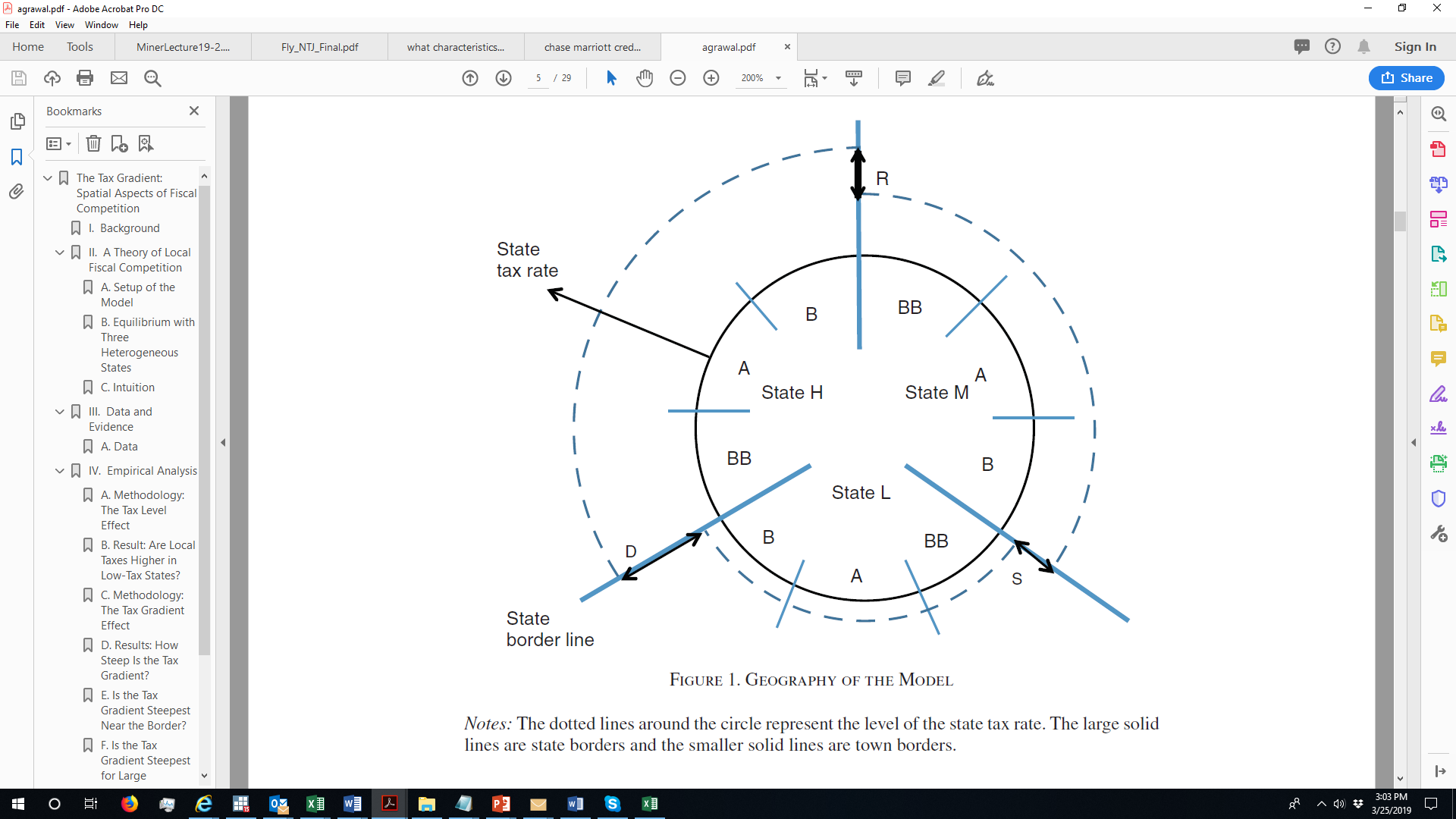 Tax Competition
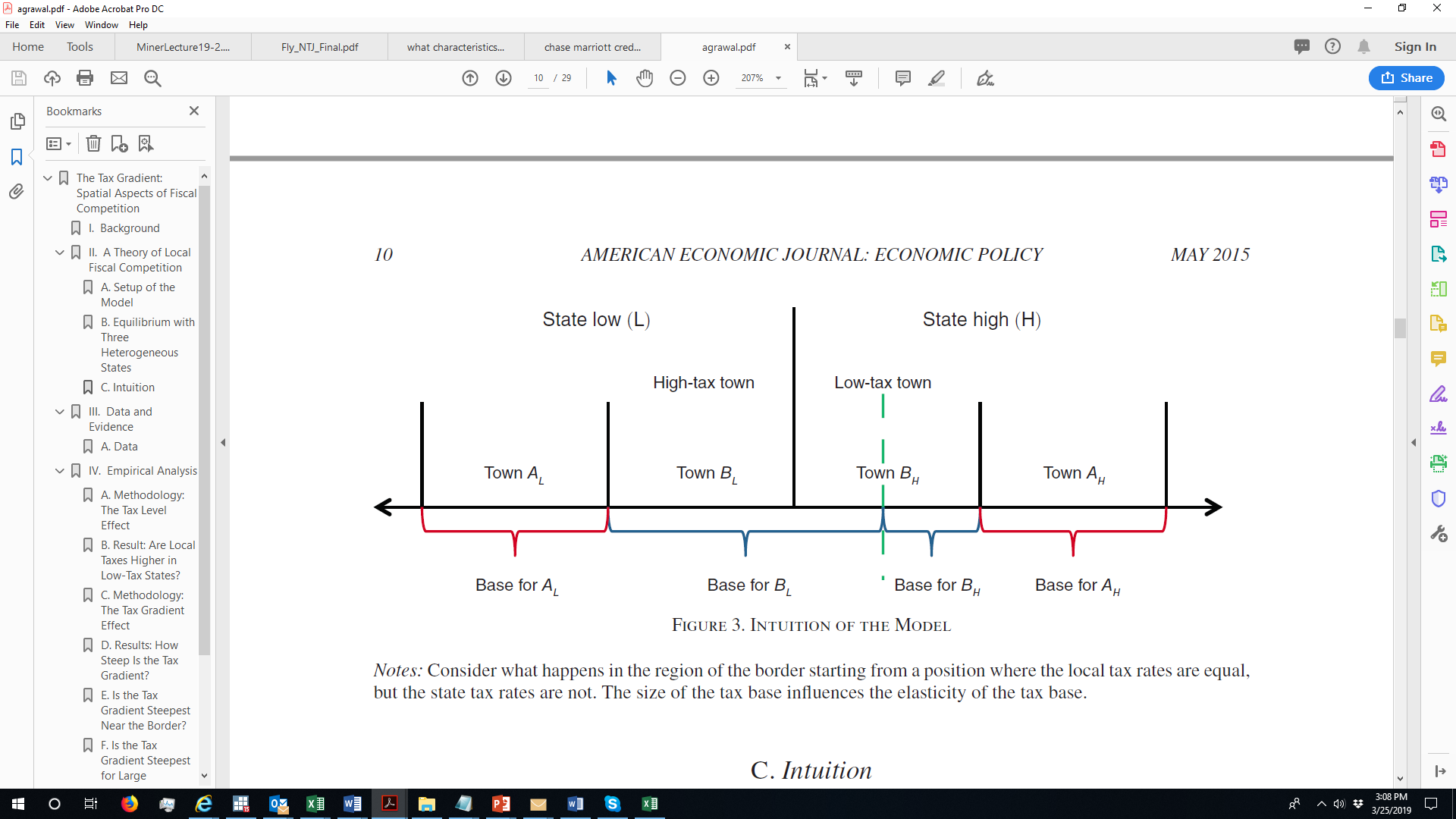 Tax Competition
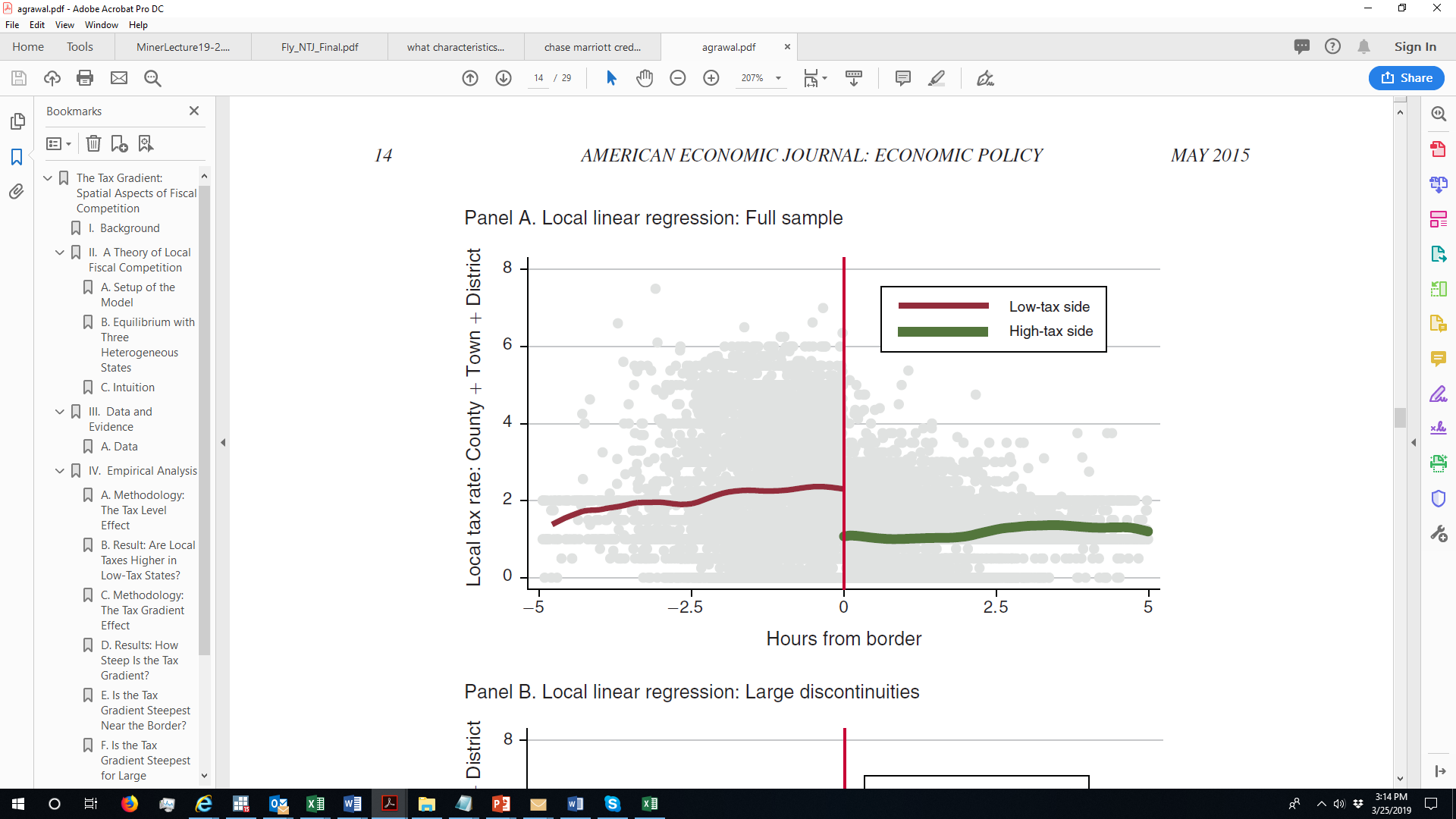 Tax Competition
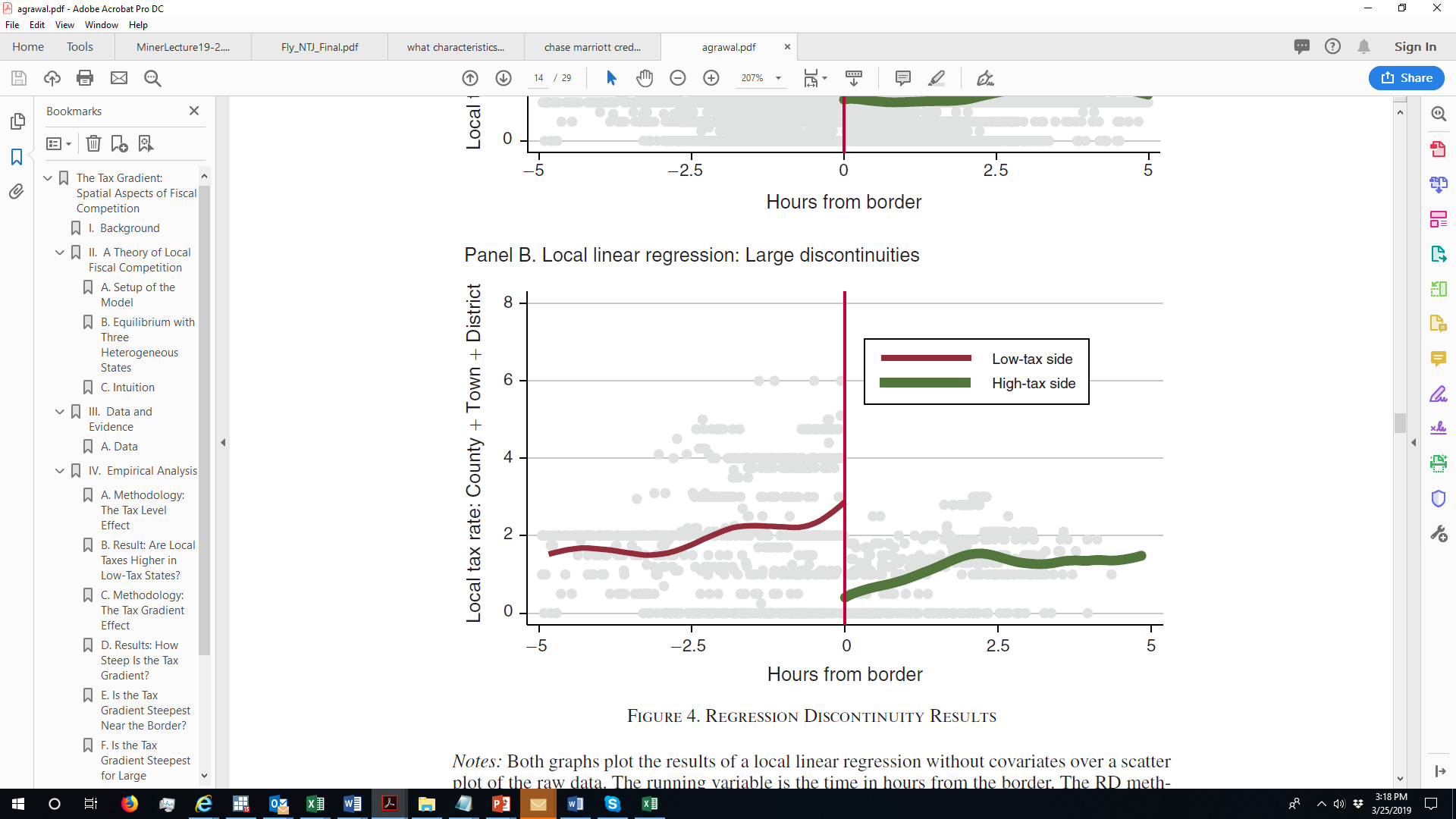 Tax Competition
Agrawal,  4

“Discontinuities in the tax system at state borders induce welfare distortions with respect to consumption, as some residents cross borders to purchase lower-tax goods.”

“Firms distort the location characteristics of the good to the favorable tax side of the border, which results in an inefficient product mix.” 

“State tax differences create horizontal inequities—where individuals with the same ability to pay actually pay different taxes—if some residents cross-border shop while others do not.”
Tax Competition
Agrawal,  5

“Discontinuities in the tax system at state borders induce welfare distortions with respect to consumption, as some residents cross borders to purchase lower-tax goods.”

“Firms distort the location characteristics of the good to the favorable tax side of the border, which results in an inefficient product mix.” 

“State tax differences create horizontal inequities—where individuals with the same ability to pay actually pay different taxes—if some residents cross-border shop while others do not.”
Tax Competition
Agrawal,  6

Agrawal “uncover[s] a local tax gradient and dramatic local tax level effects, which reduces these production and consumption distortions at state borders.”

“Although the discrete steps will induce additional small distortions within a state, the reduction of a large salient distortion at the border may be welfare improving.”
Lotteries
Bonus Slides! State-Run Lotteries

The first state lottery was in New Hampshire in 1964.

Now every state except Hawaii and Utah have some form of legal gambling.

Lotteries raise a small share of state revenue (1.1% of general revenue in 2011).

Lotteries probably are a natural monopoly, as customers are attracted to very large prizes.
Lotteries
Policy Issues Raised by Lotteries

1. Legalization (Should lottery gambling be allowed?)

2. Government Provision (Should lotteries be a private or 	government monopoly?)
 
3. Rate of Taxation (How much revenue should the state claim?)

4. Earmarking (Should the revenue be earmarked for education?)

5. Promotion (How should lotteries 	be designed and advertised?)
Lotteries
Legalization

Lotteries generate consumer surplus, that is, many people pay for their entertainment value.

Lotteries also generate social costs: gambling addiction for some people, increased crime, and, perhaps, undermining incentives to earn one’s way.

There is a consensus in this country that the benefits outweigh the costs (although the costs are high).
Lotteries
Government Provision

Lotteries require large scale, so private lotteries would be huge companies that would be:
Difficult to regulate and tax (think of their political connections!)
Inviting to criminal elements.

Thus, there is a broad consensus that legalized lotteries should be government monopolies.

But a few states are now using private management or contemplating the sale of the lottery to a private company.
Lotteries
Rate of Taxation

Lotteries provide a classic example of the trade-off between CS and revenue:

The analytical case for lotteries is based on the CS they generate, which is minimized by high implicit tax rates.

The political case for lotteries is based on the money they raise, which is maximized by high implicit tax rate.
Lotteries
Rate of Taxation, 2

In this case (as in many others!) politics wins, that is, the implicit tax rates are very high.

What is the implicit tax rate?
Answer:  What the state keeps divided by the total costs of running the lottery.
Let t = implicit tax rate, R = state revenue, P = prizes awarded, C = administrative costs.  Then
Lotteries
Implicit Lottery Tax Rates, 2016













                        Source:  U.S. Census
Lotteries
Rate of Taxation, 3

This is not a typo:  The tax rate in the typical state is about 50%!

In 2016 implicit lottery tax rates range from 16% (Idaho) to 288% (South Dakota) and are all far higher than the rates for any other type of tax.

These high rates of tax cause enormous distortion between lotteries and other types of commodities.

But they also cut back on the social costs (externalities) of lotteries and export taxes to nonresidents.
Lotteries
Rate of Taxation, 4

Moreover, lottery taxes are very regressive—far more regressive than any other revenue source.

One study: Low-income individuals earn 11% of total income but provide 25% of lottery revenue.

Some games, such as instant games and lotto, are particularly regressive.

Within income classes, the burden of lotteries is concentrated on a relatively small share of individuals.
Lotteries
Earmarking

Almost half of lottery states earmark the funds for education.
This link is part of their political appeal:  “Whatever their bad features, at least lotteries help fund out education system!”
It is not clear, however, that lotteries increase net funds for education:
They facilitate cuts in state education aid;
They lower sales tax revenue.
Even counting benefits from education, lotteries are still regressive.
Lotteries
Promotion, 1

The people who run lotteries are paid to raise as much money as possible.
Hence they resort to aggressive advertising:  “All you need is a dollar and a dream.”
Some of this advertising is misleading at best, with no recognition of the low odds of winning.
Moreover, this advertising puts government in the position of undermining the work ethic.
Lotteries
Promotion, 2

The people who run lotteries sometimes resort to promoting games that are directed toward low-income communities.
These games maximize revenue because these people are more vulnerable to the misleading appeal of instant wealth.
But they also maximize both the regressivity of the lottery “tax” and the social costs of lottery addiction.
Promotions of this type are, in my view, simply unethical.
Lotteries
Promotion, 3

Illinois, Indiana, and New Jersey employ private companies to manage their lotteries; other states are considering this step.
Private management is seen as a way to raise revenue.
The easiest way to raise revenue is to exploit vulnerable populations.
I look forward to studies of private management to see if this happens.
Lotteries
Conclusions about Lotteries

Lotteries are here to stay.

States cannot get rid of them without losing revenue to their neighbors.

High implicit taxes discourage participation and cut direct CS but also cut the social costs.

So keep lotteries with high rates but use honest advertising and do not target vulnerable groups.